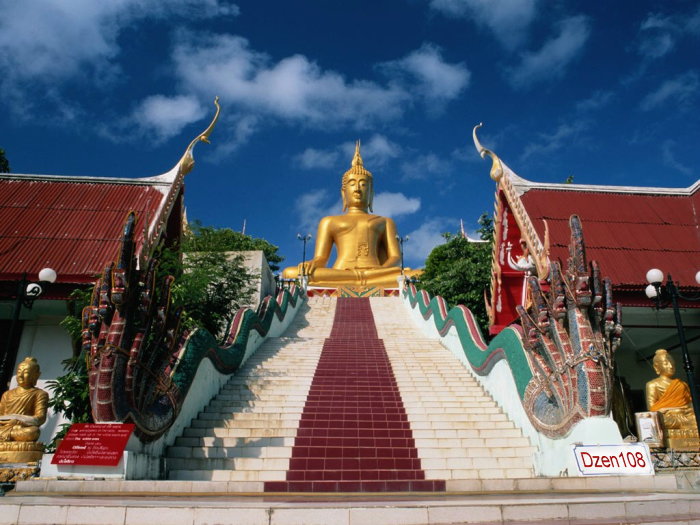 Номинация «Урок»
Учитель: Савичева В.В.
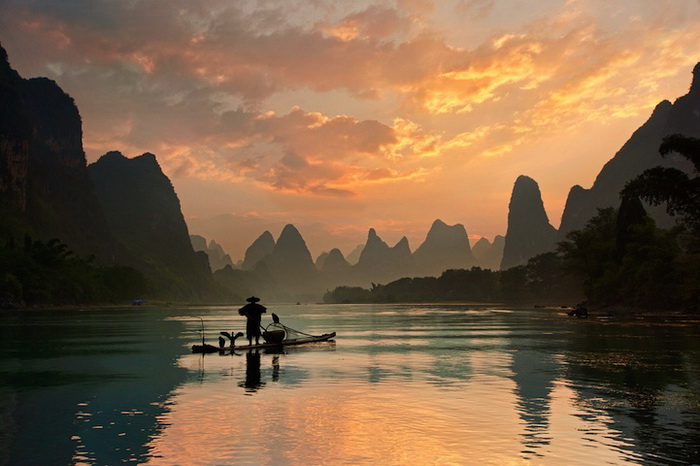 Искусство Древнего Китая
Одно из самых древнейших. Зародилось за несколько тысячелетий до нашей эры и с тех пор развивалось непрерывно вплоть до современности
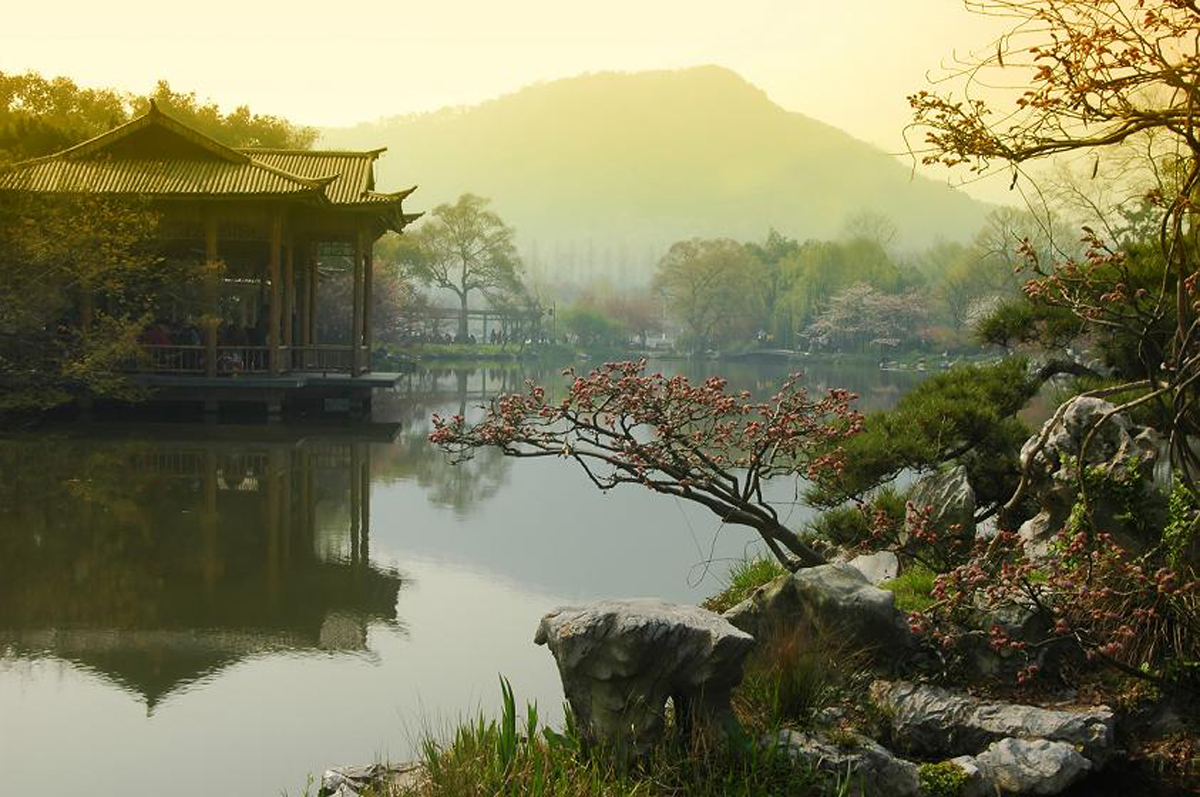 Обилие памятников искусства, созданных в древности и в пору расцвета средневековой культуры, поистине грандиозно, несмотря на чудовищные потери, понесенные страной
Основные виды искусства Древнего Китая
Живопись «Китайская картина» (пейзажная, портретная) 
Декоративно-прикладное искусство
Архитектура
Скульптура
Литература
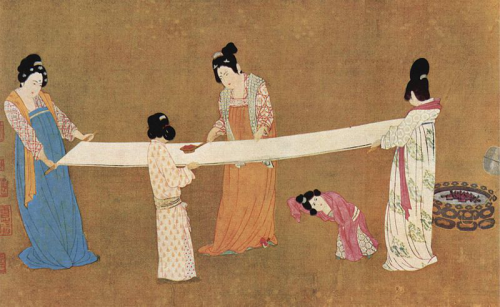 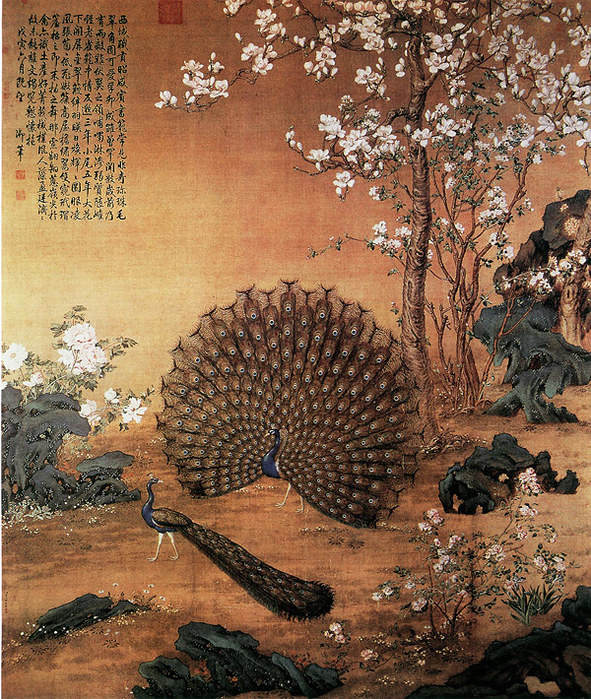 Пейзажная живопись – сочетание мужского светлого начала «Инь» и темного начала «Янь»
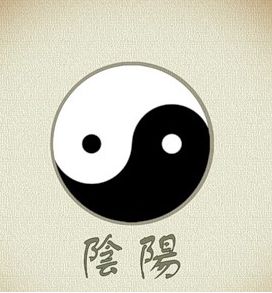 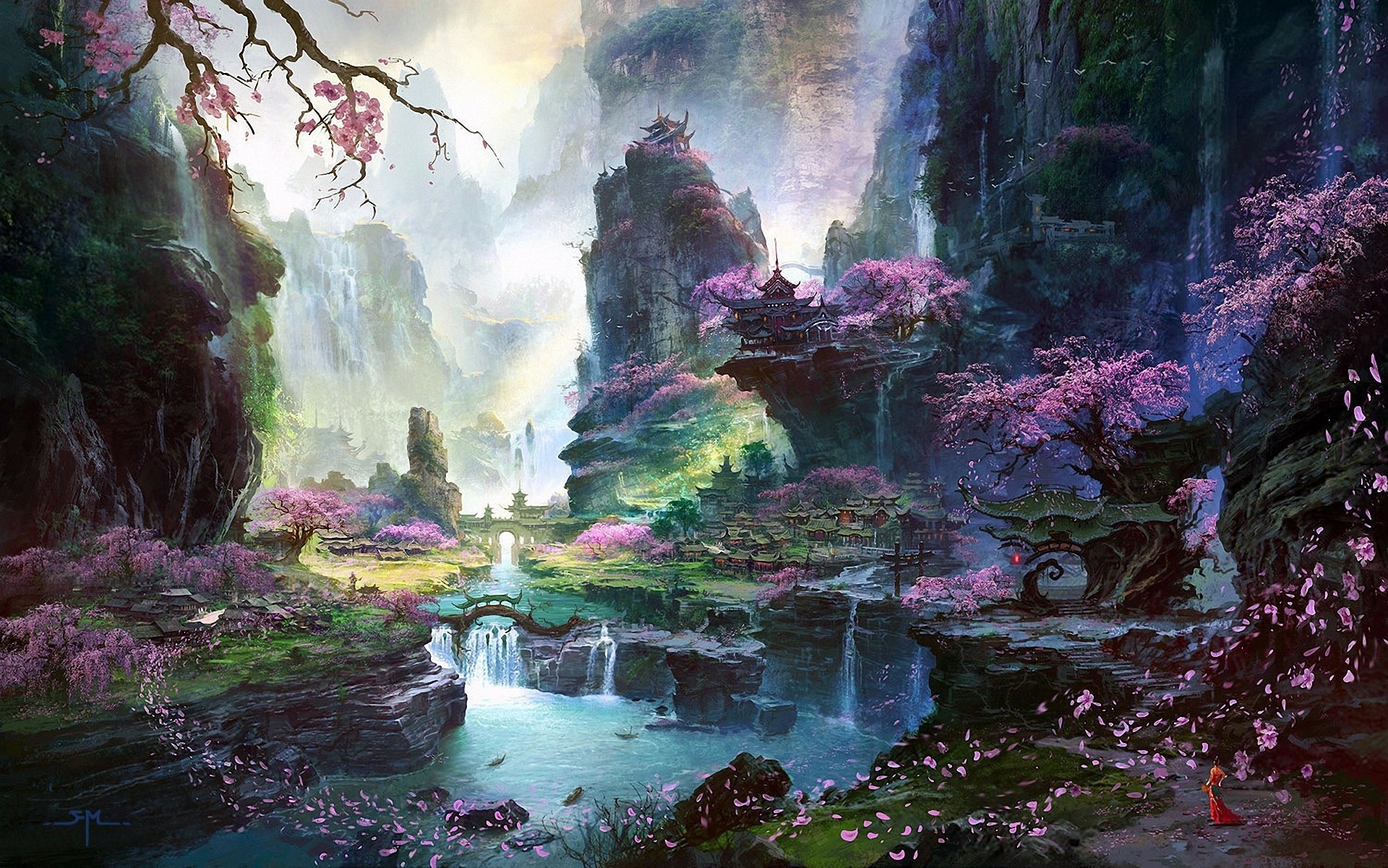 «Место спасения от гнёта общества, как убежище, где одинокий отшельник, поэт и философ, наслаждается её красотой…»
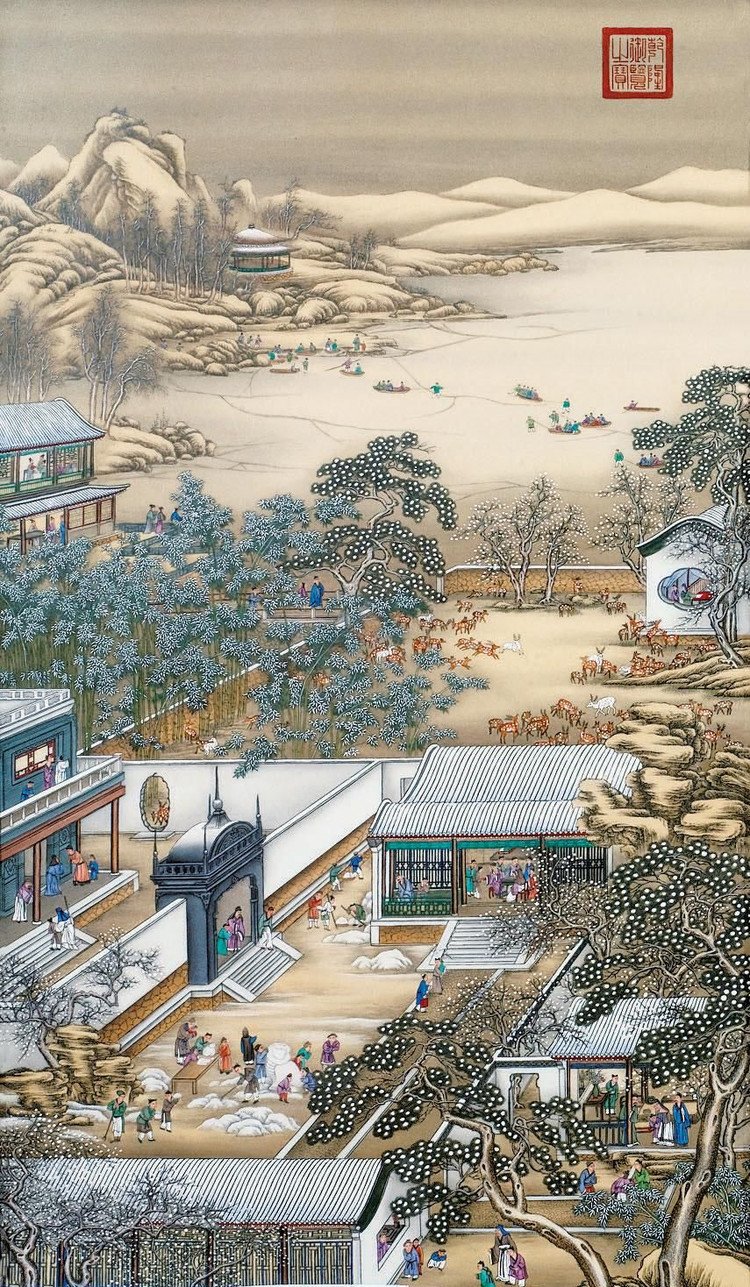 Человек в пейзажах
Миниатюрность человеческих фигурок должна была вызывать мысли о величии вселенной…
Для китайцев не характерен антропоцентризм
Мир Воды
Мир Дерева
Мир Камня
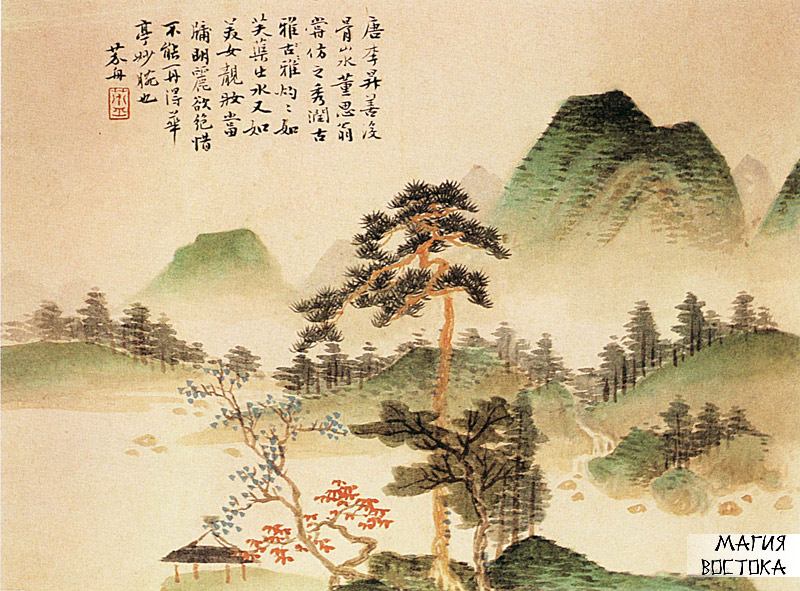 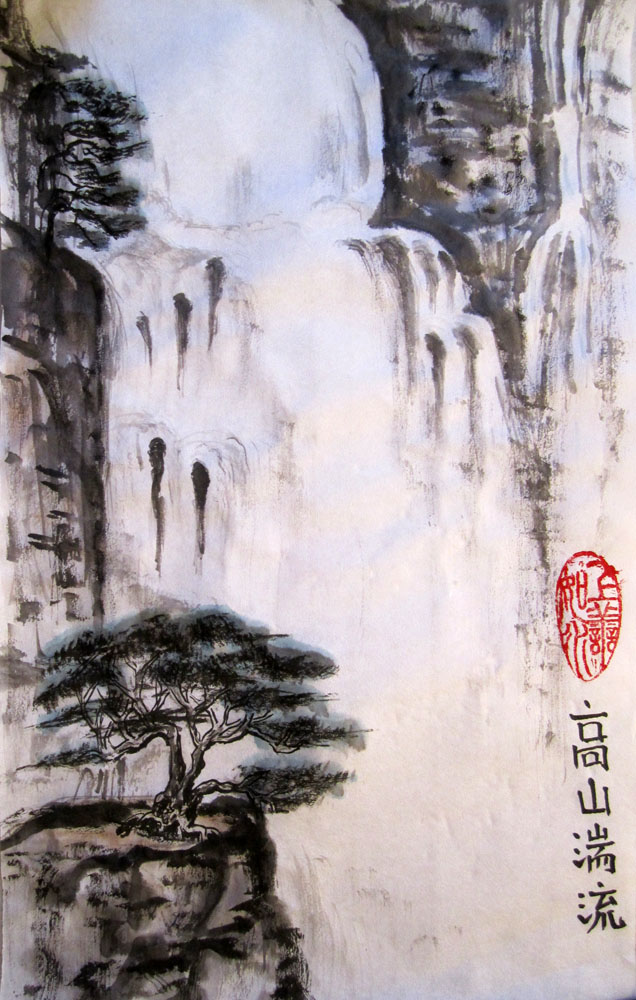 Мир Воды
Водопад – символ встречи Неба и Земли
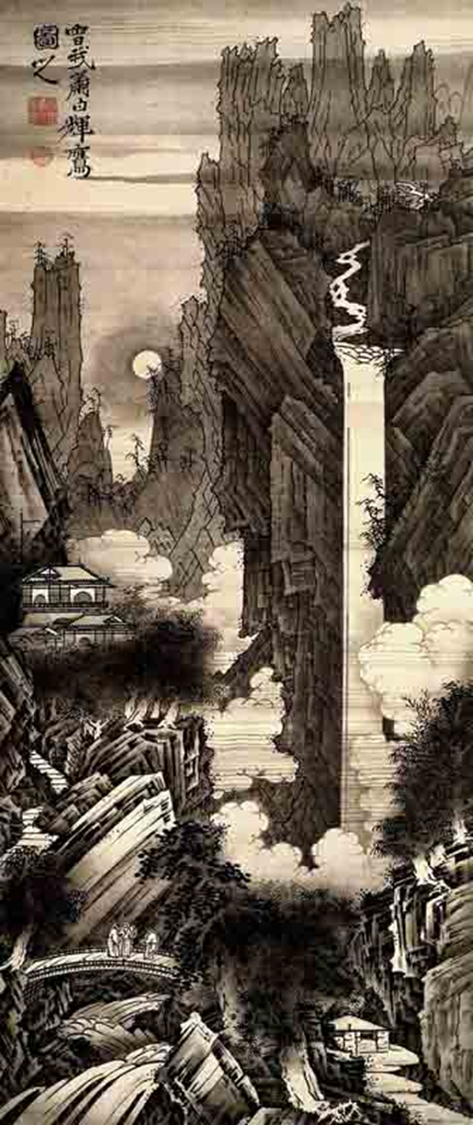 Мир Камня
Камни – «остров Неба и Земли, обитель духов»
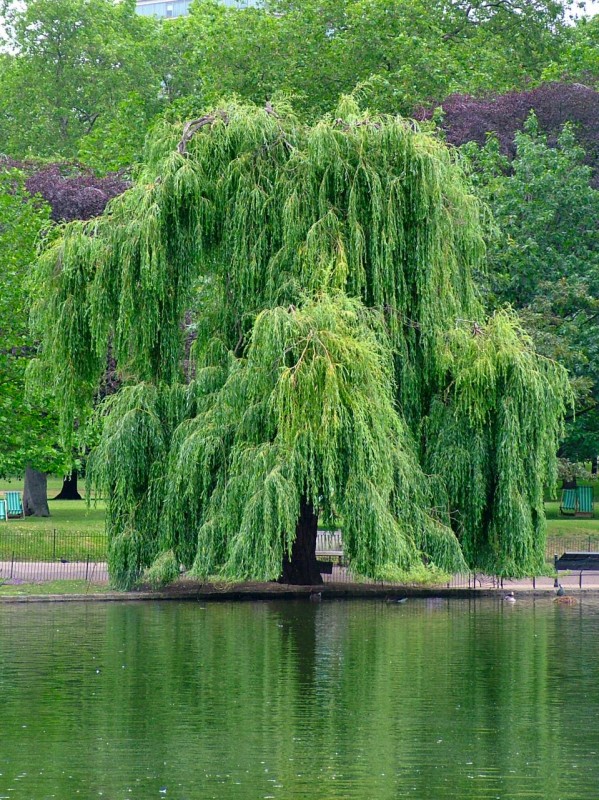 Мир Дерева
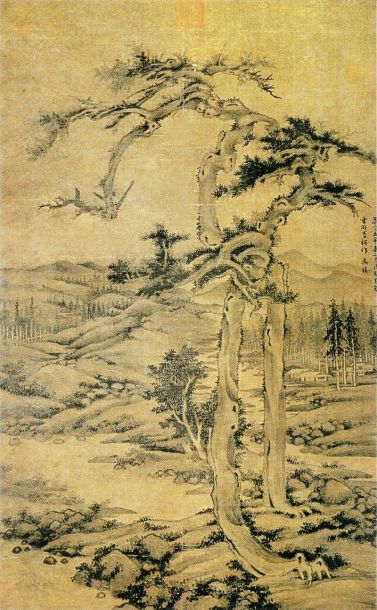 Сосна – конфуцианская сдержанность и даосский идеал
Ива – символ скромной красоты и утонченности
Портретная живопись
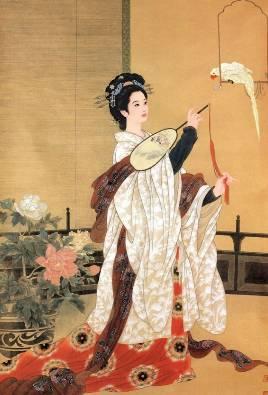 Конфуцианская официальная традиции социально- этической значимости человека
Даосско- буддийская философия ценности личности
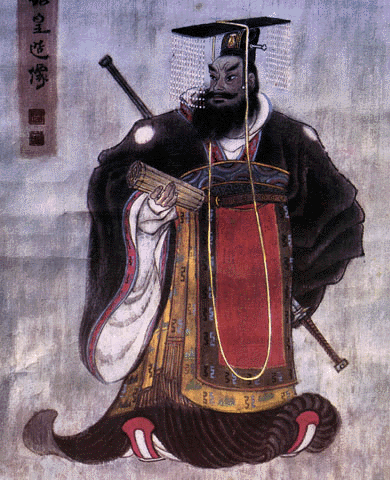 Конфуцианский идеал
Мемориальные портреты исторических и государственных деятелей, высоких сановников, членов их семей и придворных красавиц
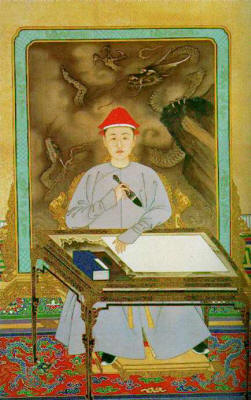 Даосский идеал
Образы поэтов, мастеров, художников, отшельников, фантастические портреты святых
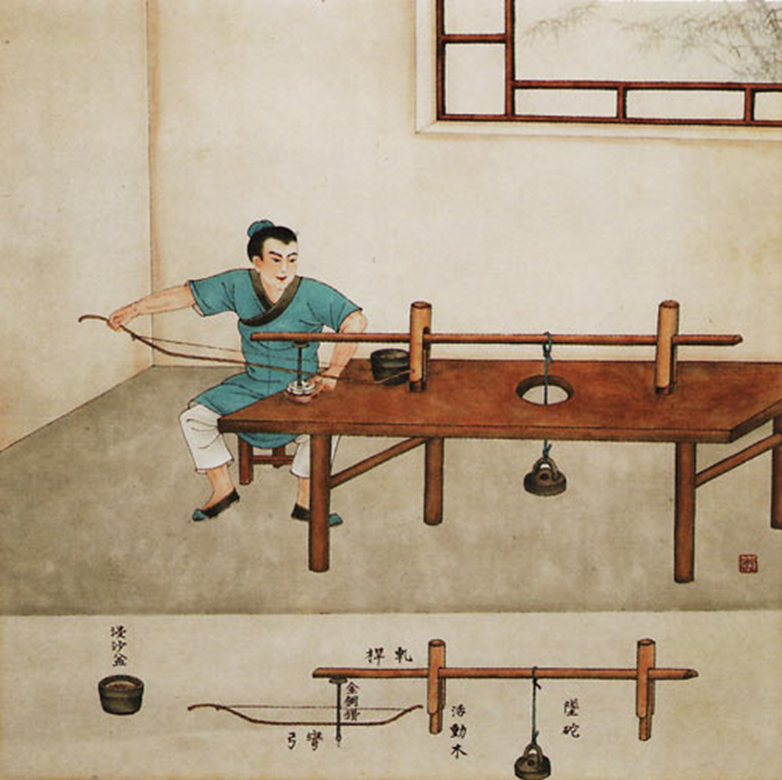 Каллиграфия
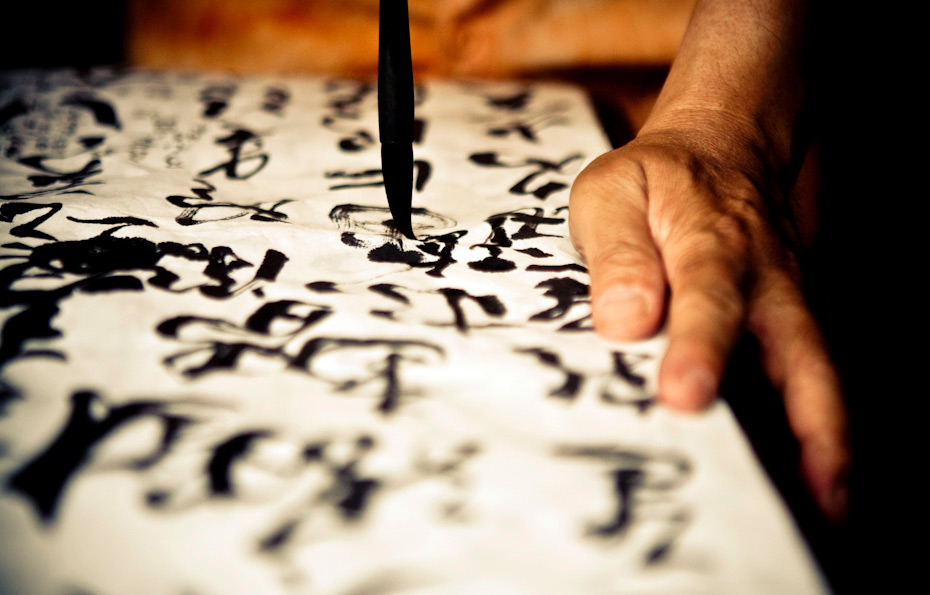 Гунби
«Прилежная кисть»
Сей
«Живопись идей»
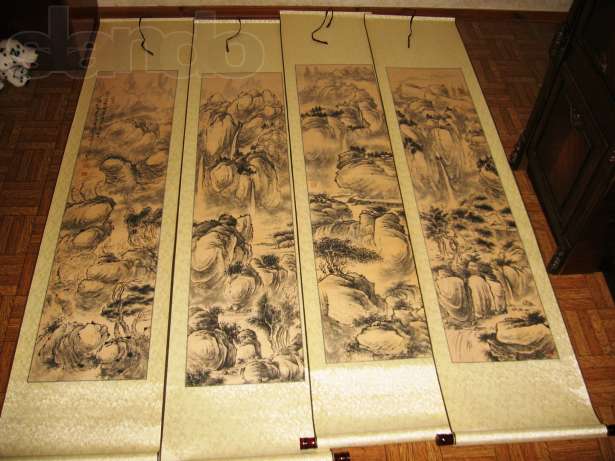 Картины-свитки «Хуафу» или «Хуацзюань»
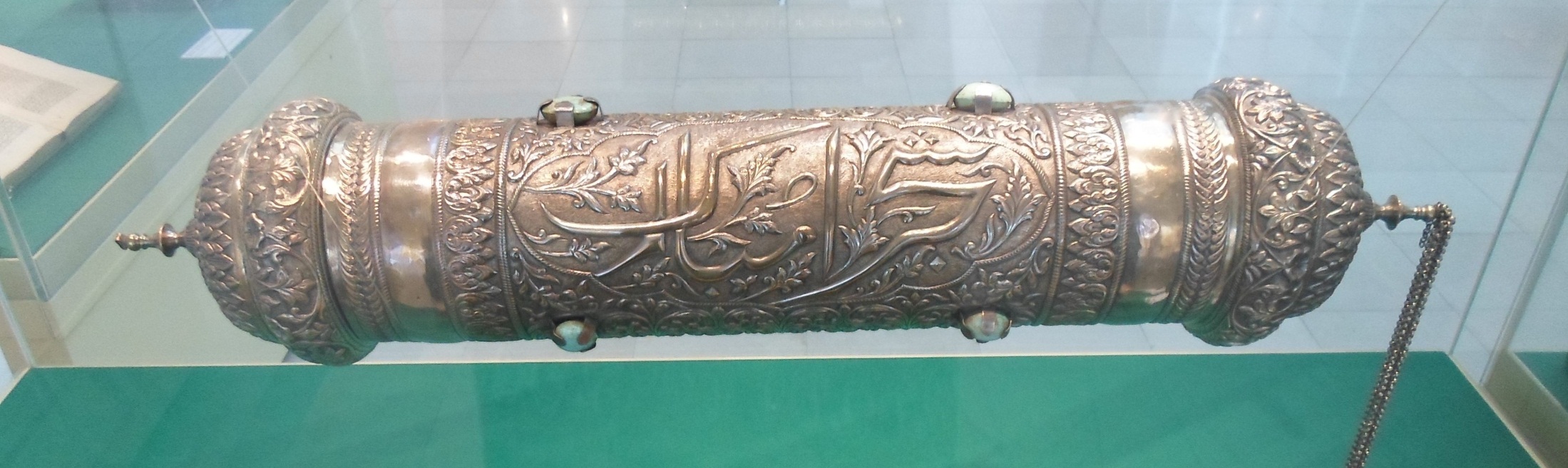 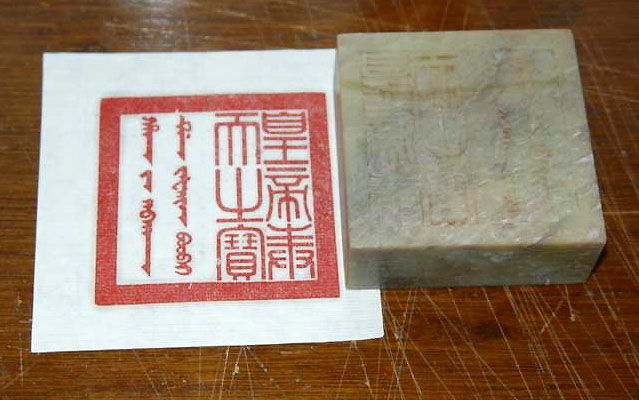 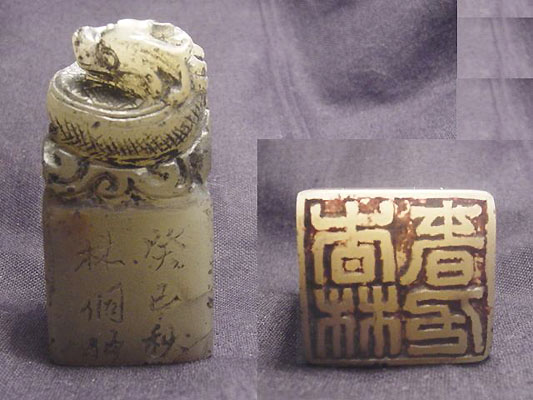 Личные печати художников
Прикладное искусство
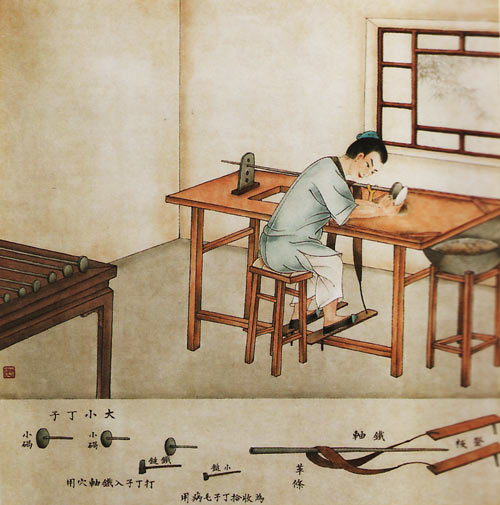 Наряду с традиционной китайской живописью получили развитие и другие виды живописи: акварель, живопись маслом, графика, карикатура.
В глубь истории уходит прикладное искусство Китая
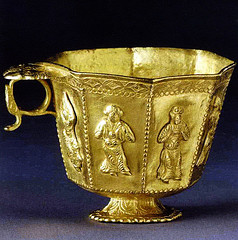 Бронзовые изделия
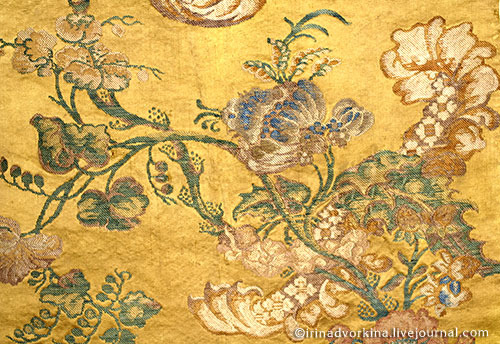 Обжиг из керамики
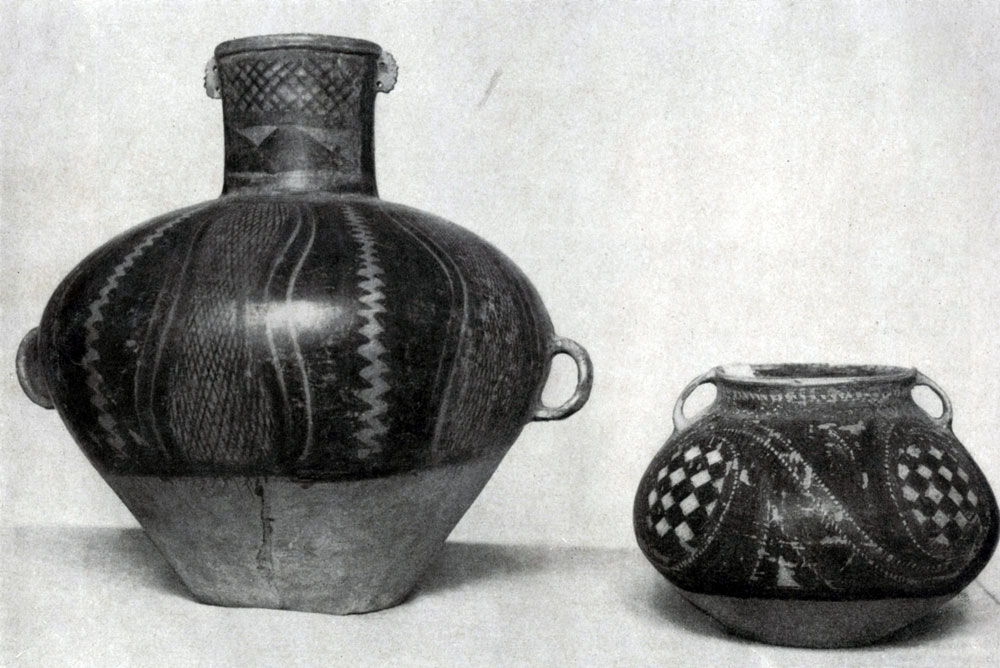 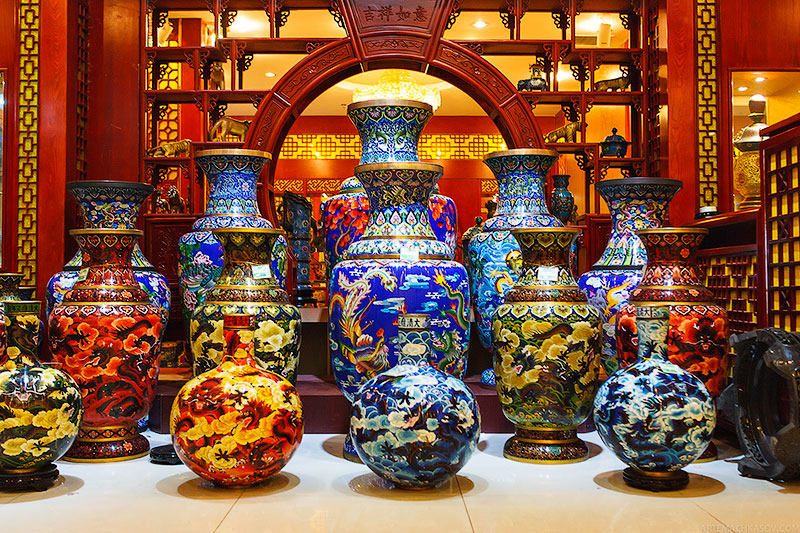 Парча Сунского периода
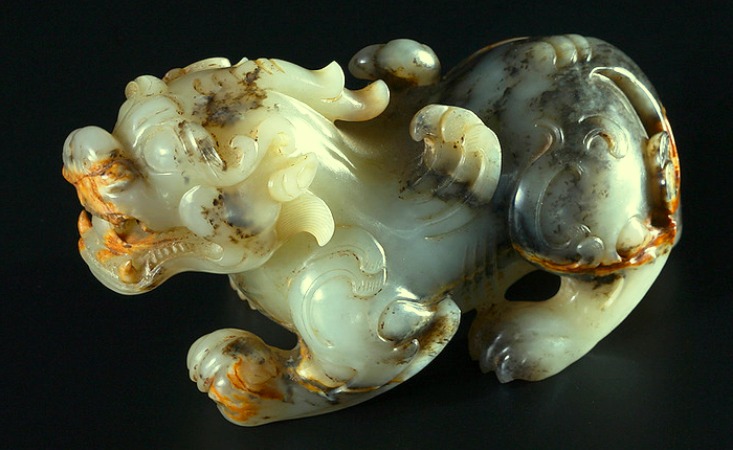 Нефритовые изделия
Перегородчатая эмаль
Шелк и вышивка
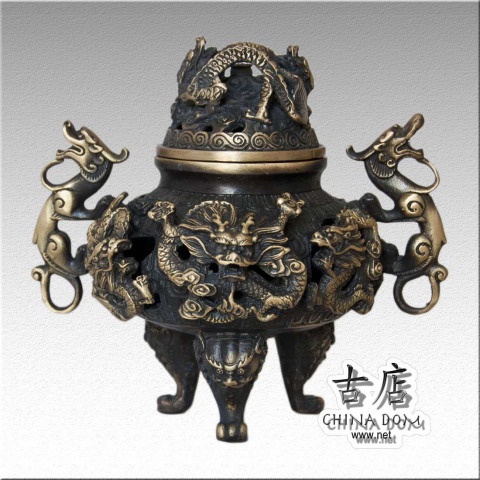 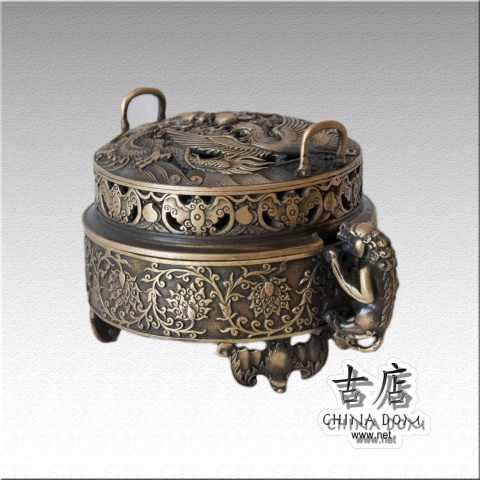 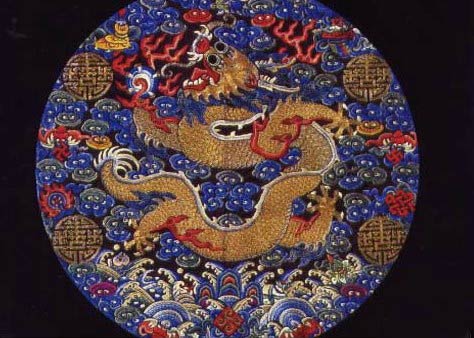 Золотые изделия
Прикладное китайское искусство и ремесла
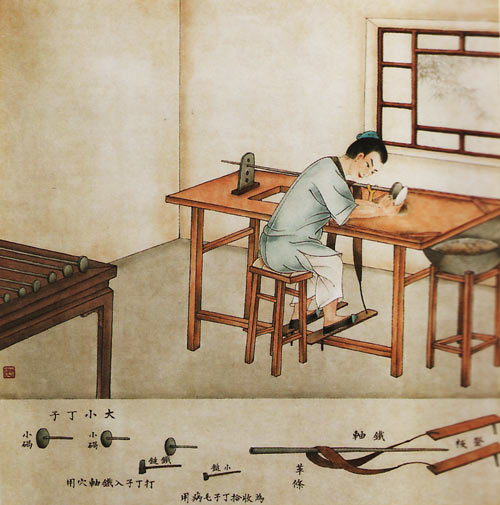 Резьба
Работы по металлу
Ткачество и вышивание
Плетение корзин и циновок
Производство фарфора и керамики
Картины из цветов и растений
Лакирование
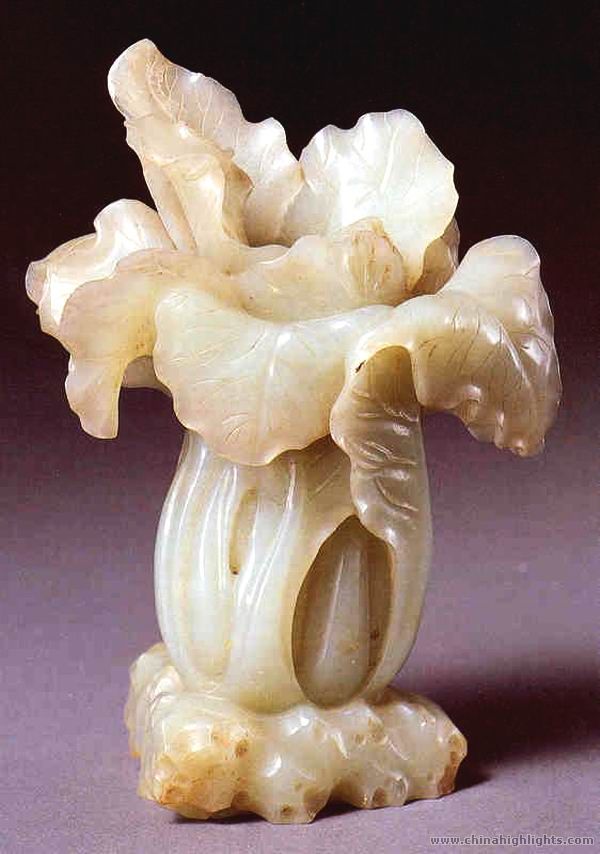 Резьба
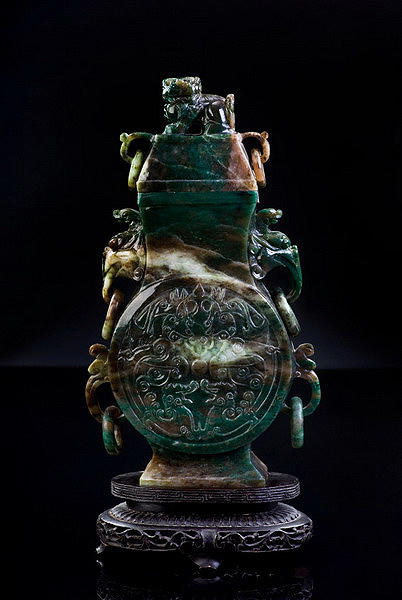 Камень
Кость
Дерево
Бамбук
Рог
Кокосовый орех
Черепица
Керамические изделия
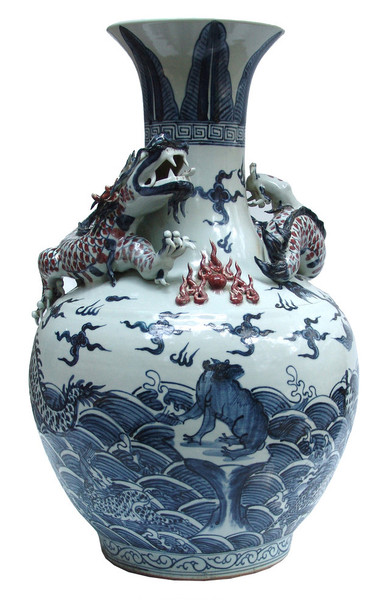 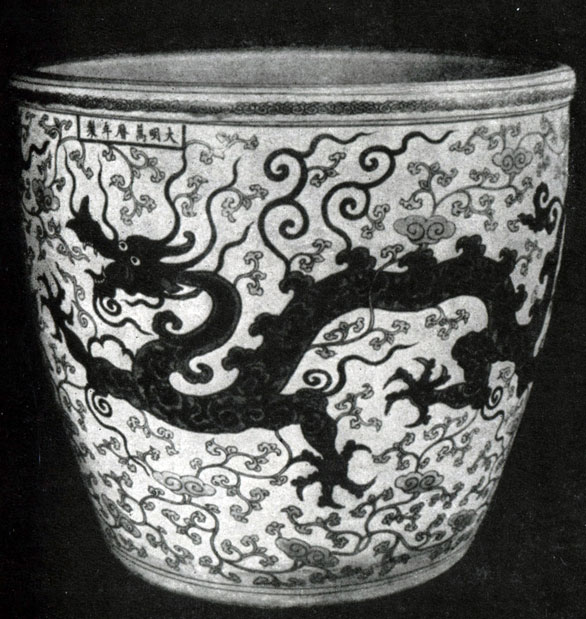 «Яичная скорлупа»
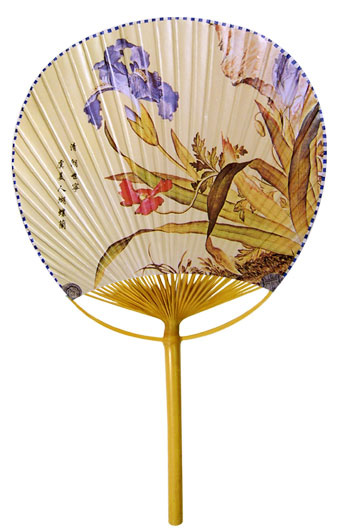 Плетеные изделия
Веера
Корзины для фруктов
Ширмы
Шляпы
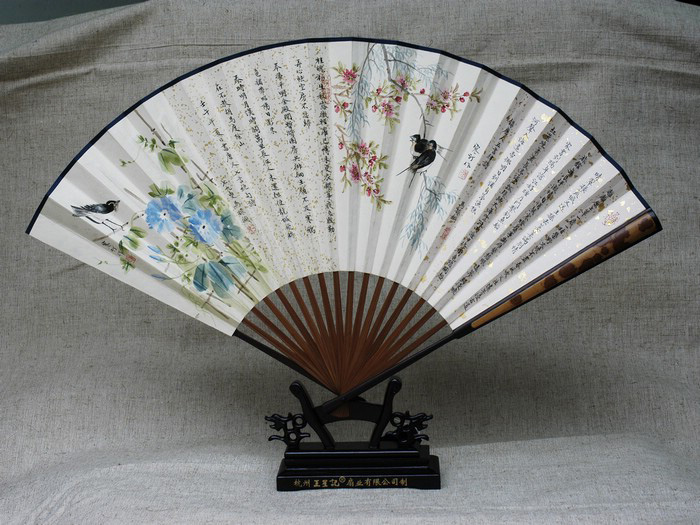 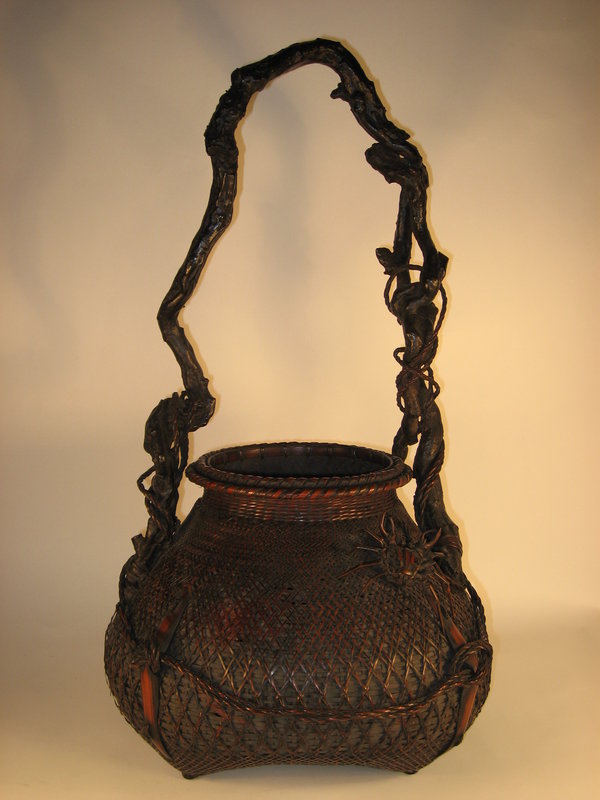 Зеркала
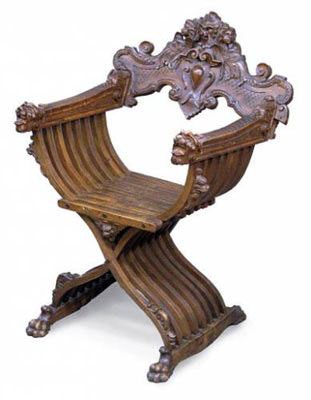 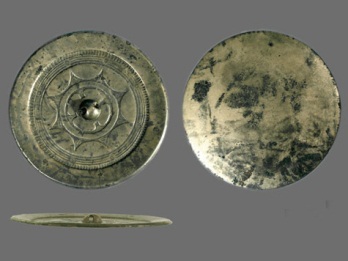 Мебель
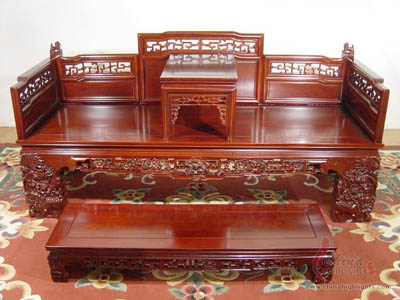 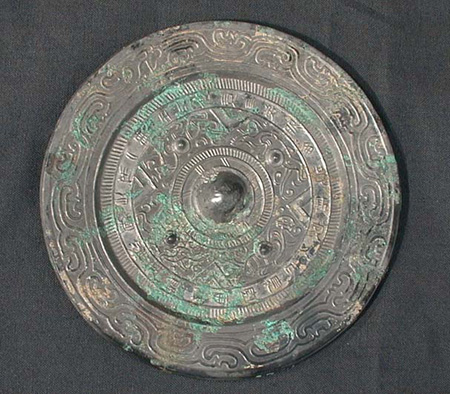 Особенностью архитектуры Древнего Китая является следование даосскому течению Фэн-Шуй
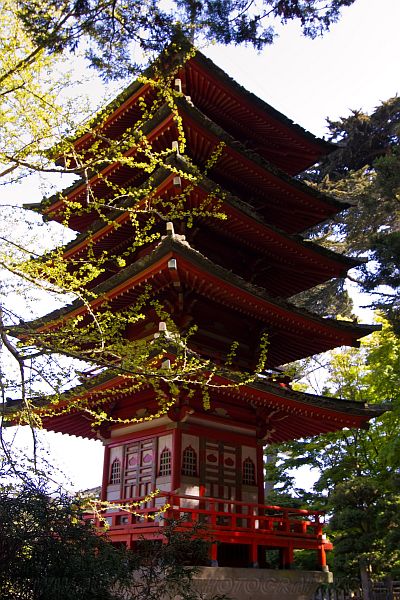 Основные виды древних сооружений
Дворцы
Храмы - пагоды
Садовые сооружение
Могилы
Жилища
«Господин Солнце всегда смотрит на юг»
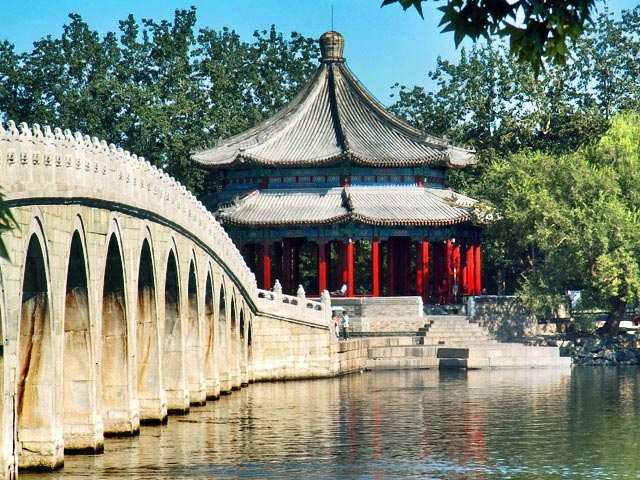 Выдающиеся образцы древней китайской архитектуры уже вошли в каталог мирового наследия ЮНЭСКО
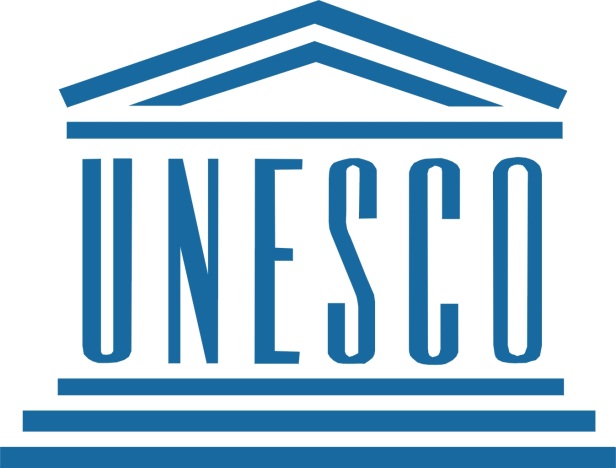 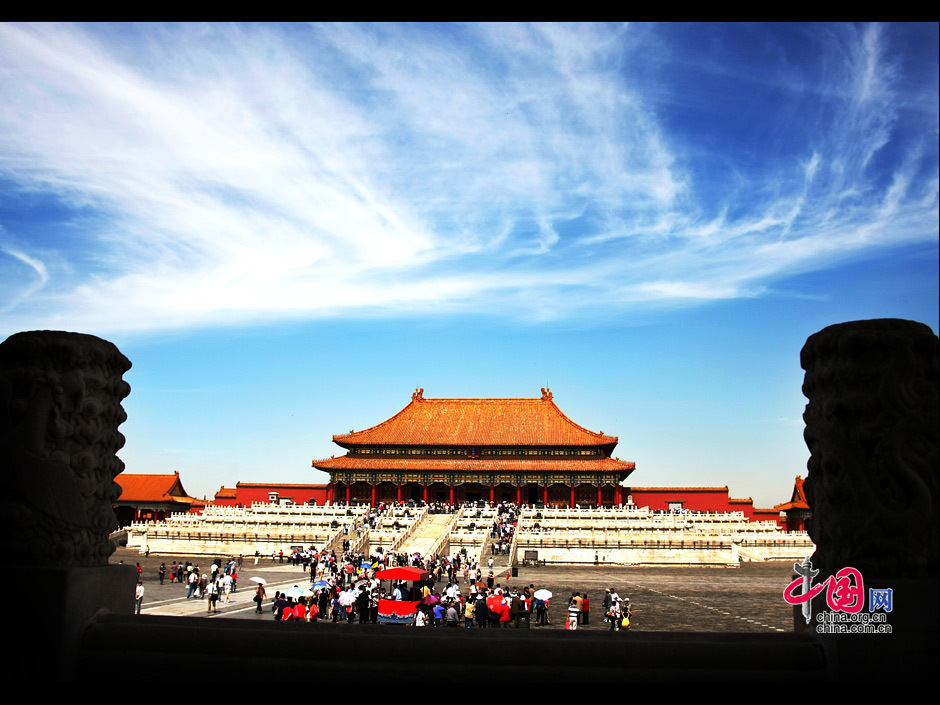 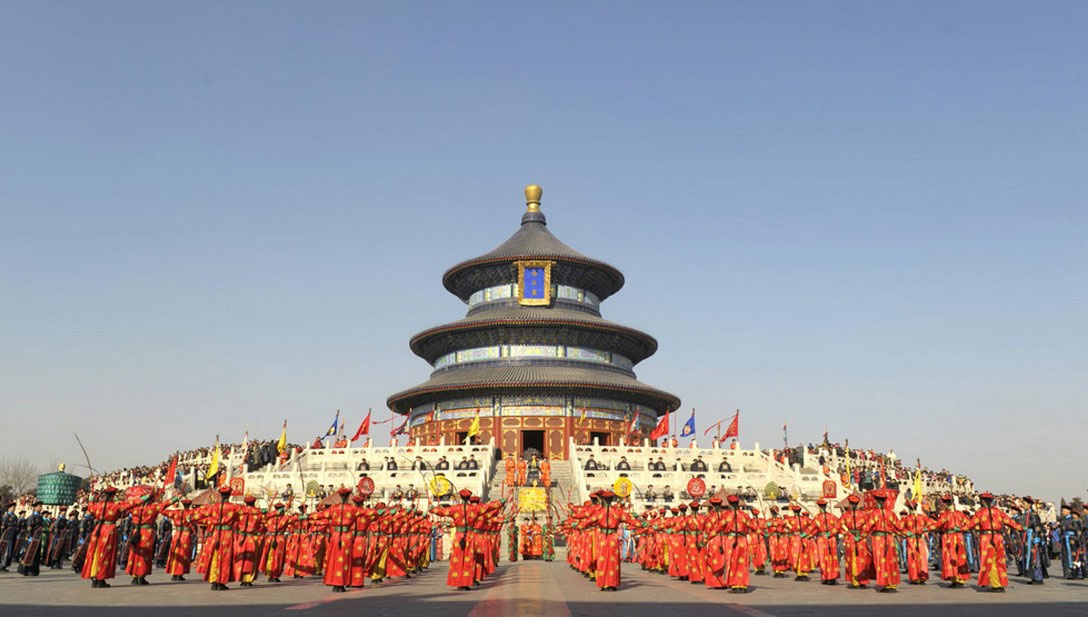 Дворец Гугун
Храм Неба
Парк Ихэюань
Каркасно-столбовая конструкция дома – наиболее типичная в древнем Китае
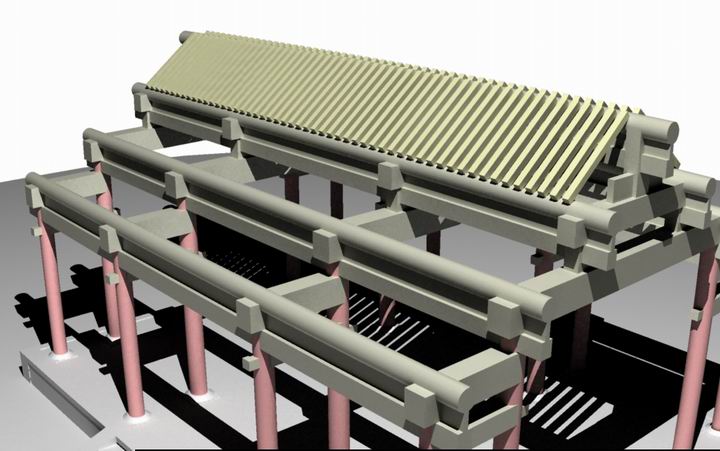 Крыша
Продольные поперечные балки
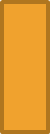 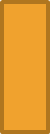 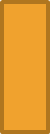 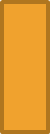 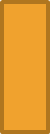 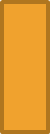 Деревянные столбы
Глинобетонная платформа
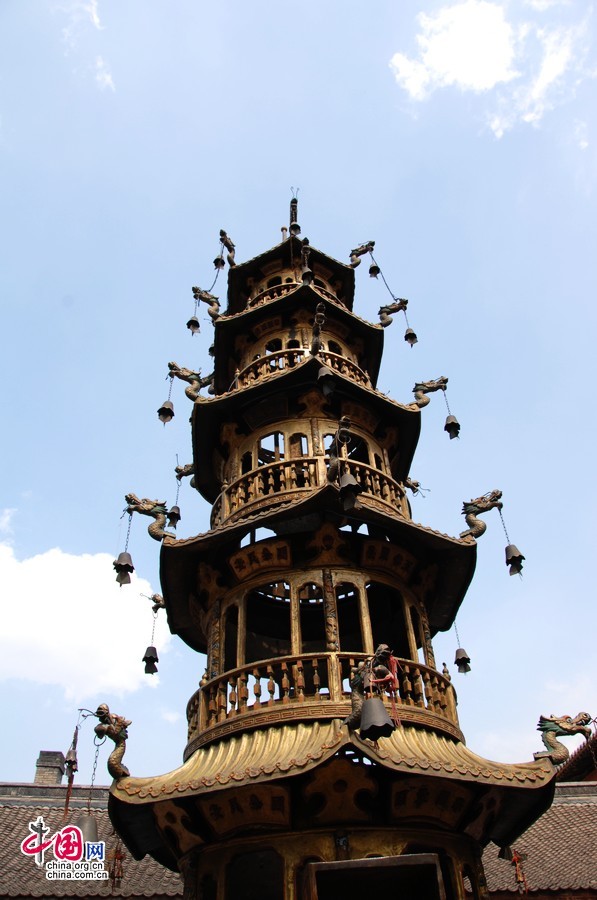 Примером совершенства каркасно-столбовой конструкции является  буддийский храм высотой более 60 метров, находящаяся в северной провинции Китая Шаньси. Этой пагоде уже 900 с лишним лет…
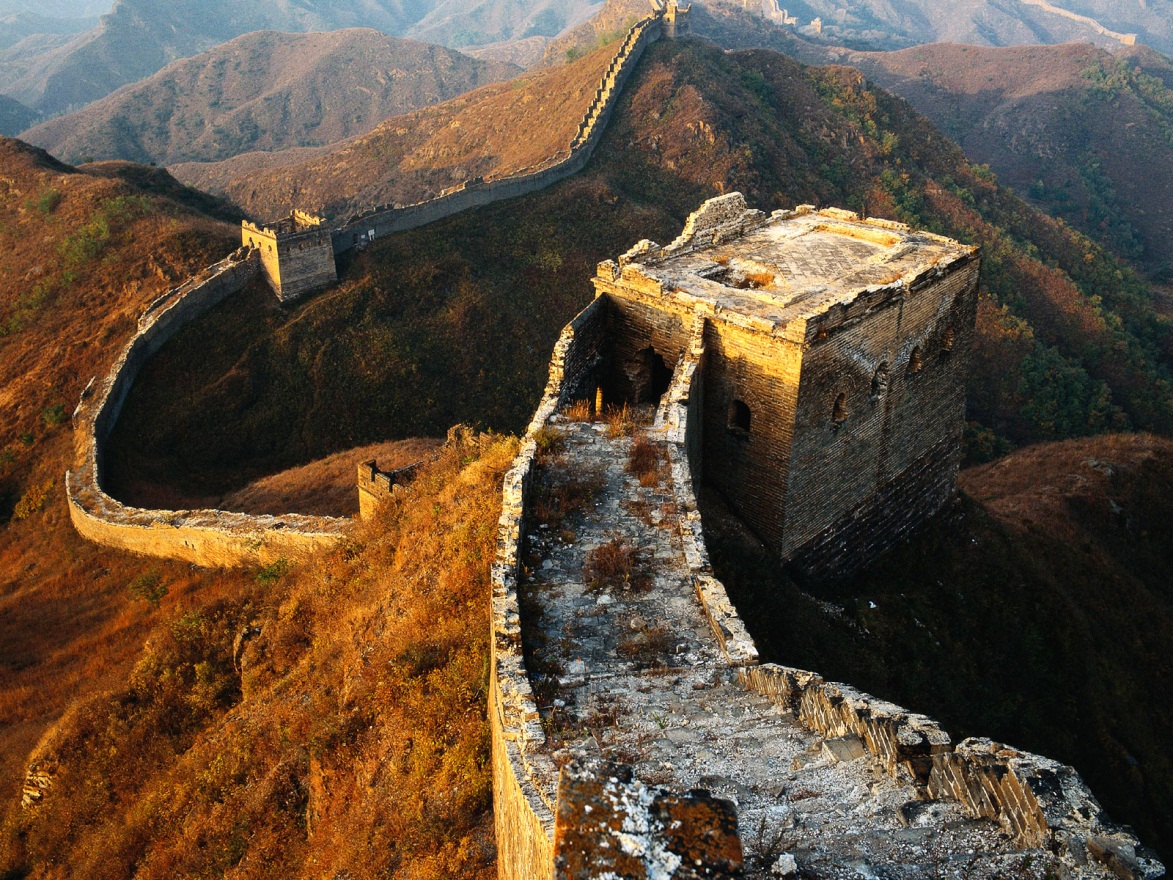 Великая Китайская Стена
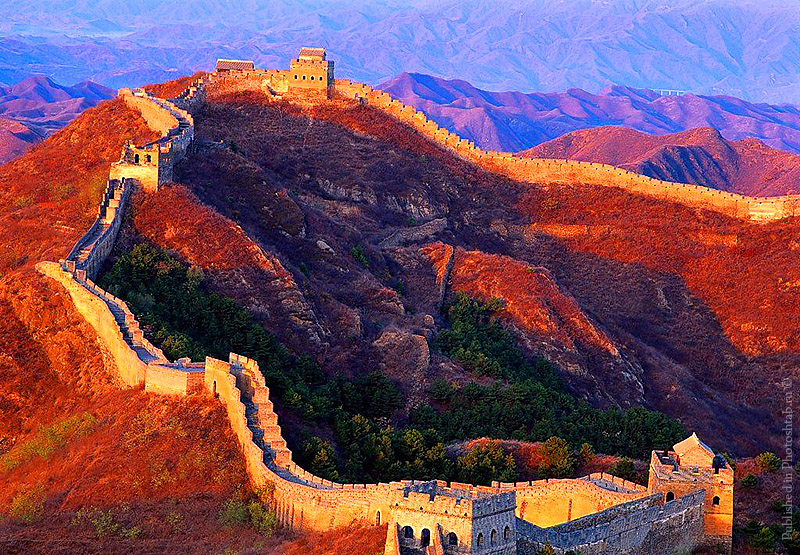 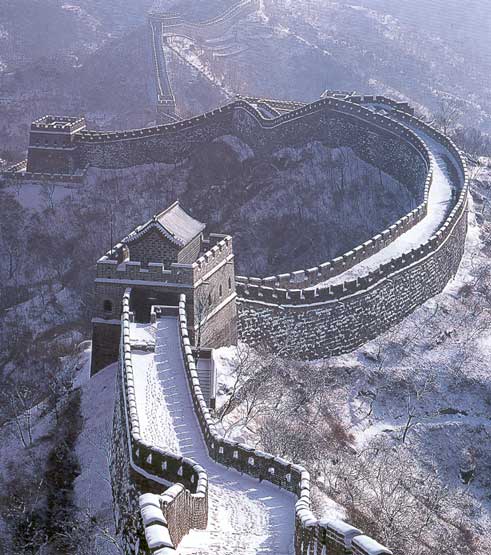 Длина всех её линий: 6350 км
Строительство началось в III веке до н.э. при Цинь Ши-хуанди
Скульптура
Дошедшие до нас бронзовые бытовые и ритуальные сосуды свидетельствуют о том, что уже во 2-тысячелетии до н. э. в Китае сложился свой стиль скульптурного искусства
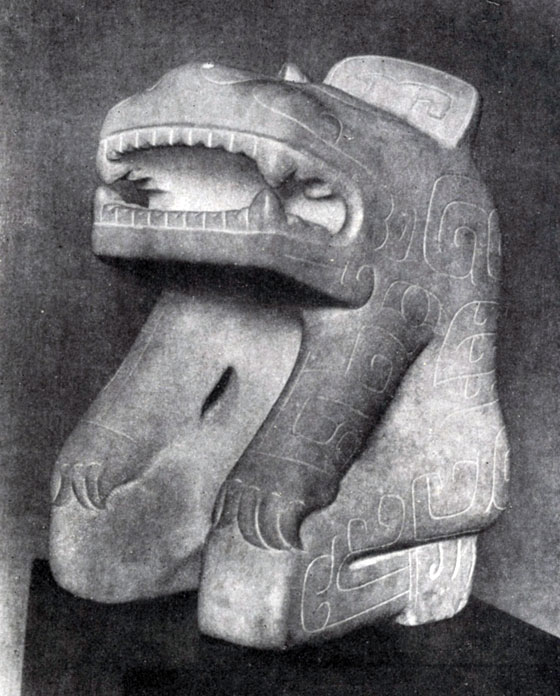 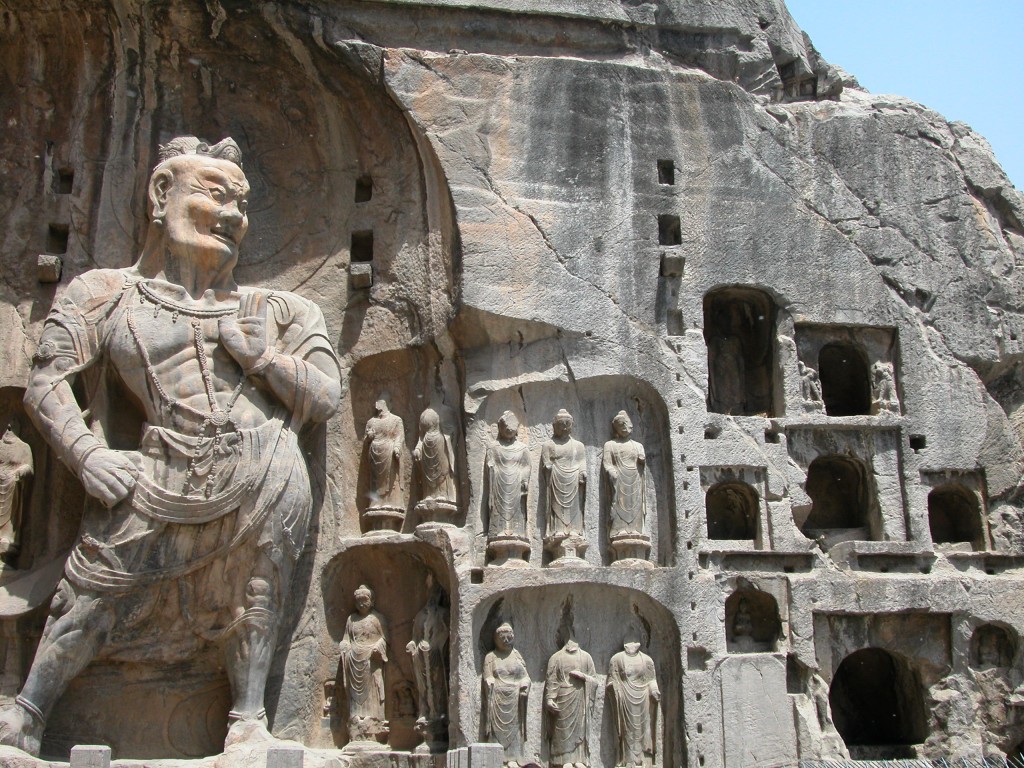 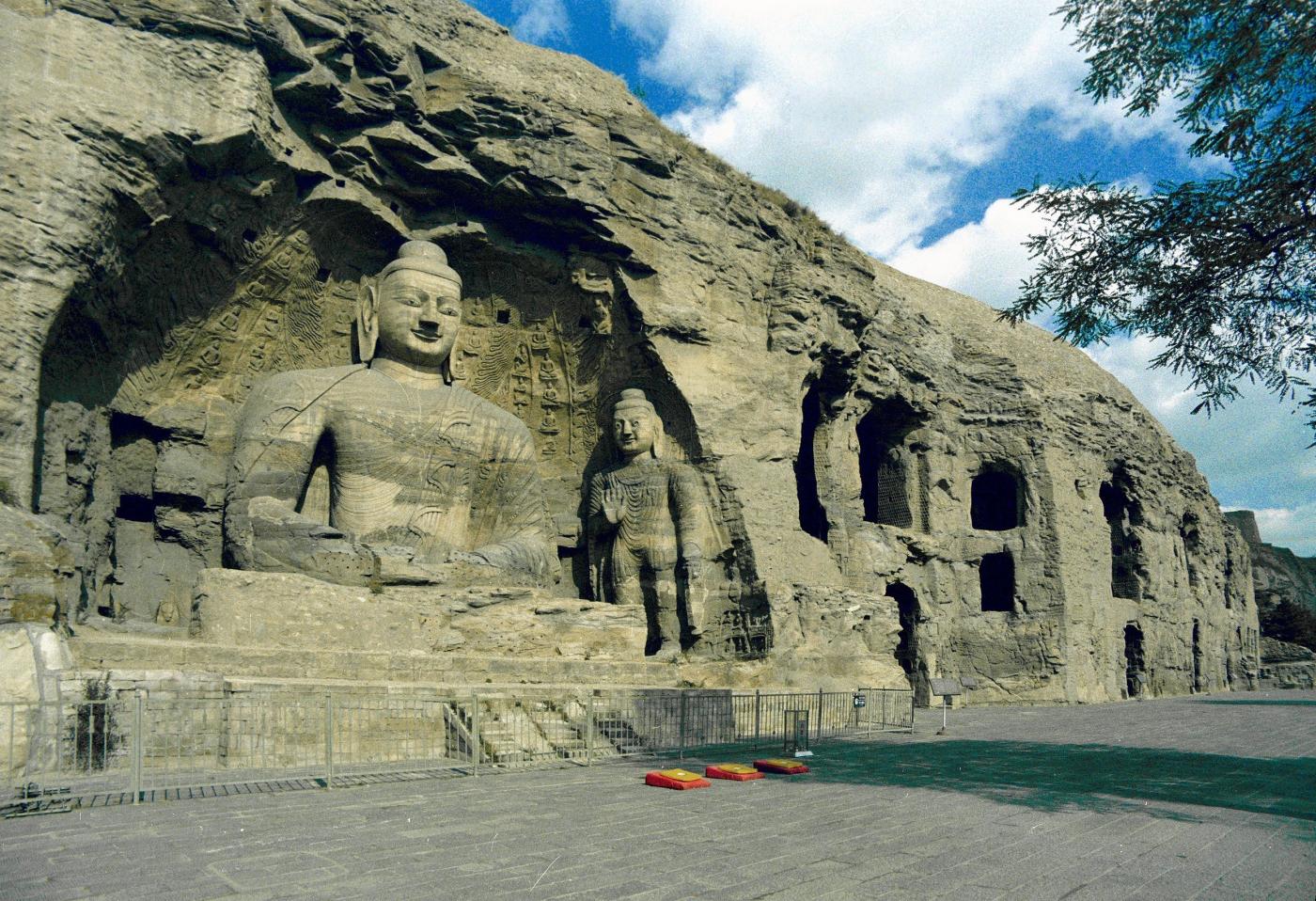 Они сидят и стоят, срастаясь с массивом скал, с поднятой в жесте поучения рукой, застывшей улыбкой на четко высеченных губах и устремленными вдаль широко раскрытыми глазами
Огромные 15-ти и 17-ти метровые фигуры 
«Великого учителя» Будды и поныне заполняют тесные ниши его пещер.
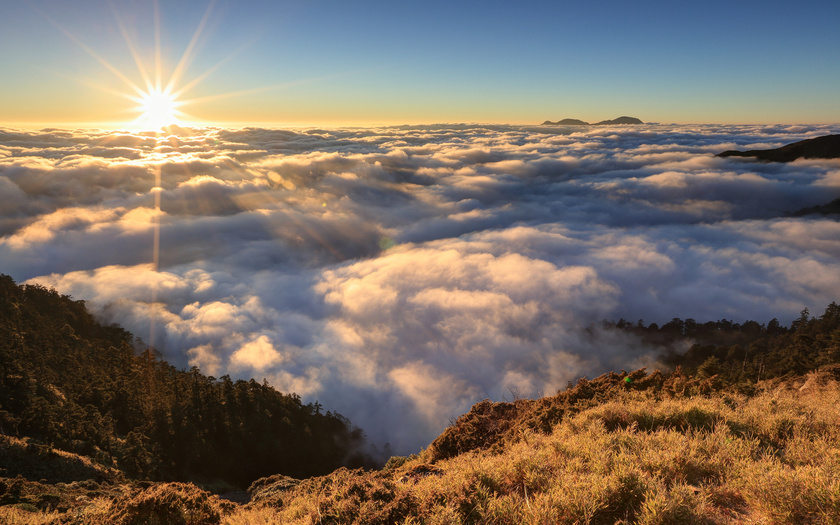 В пустынных и каменистых, выжженных солнцем окрестностях города Пинчэна, где синее безоблачное небо освещает поверхность земли, с далекого расстояния открывалась путникам скала. В ее мякгой, словно бархатной поверхности песчаника и был высечен …
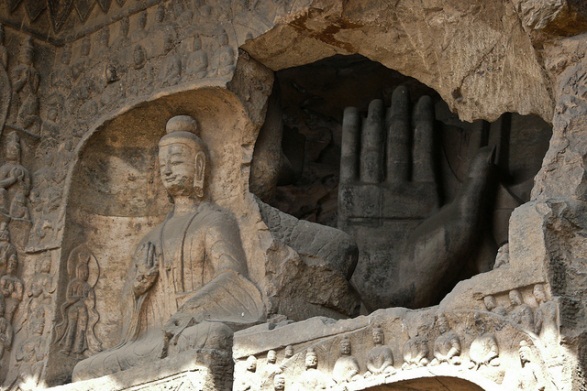 Старинный буддийский монастырь Юньган (Храм заоблачных высот)
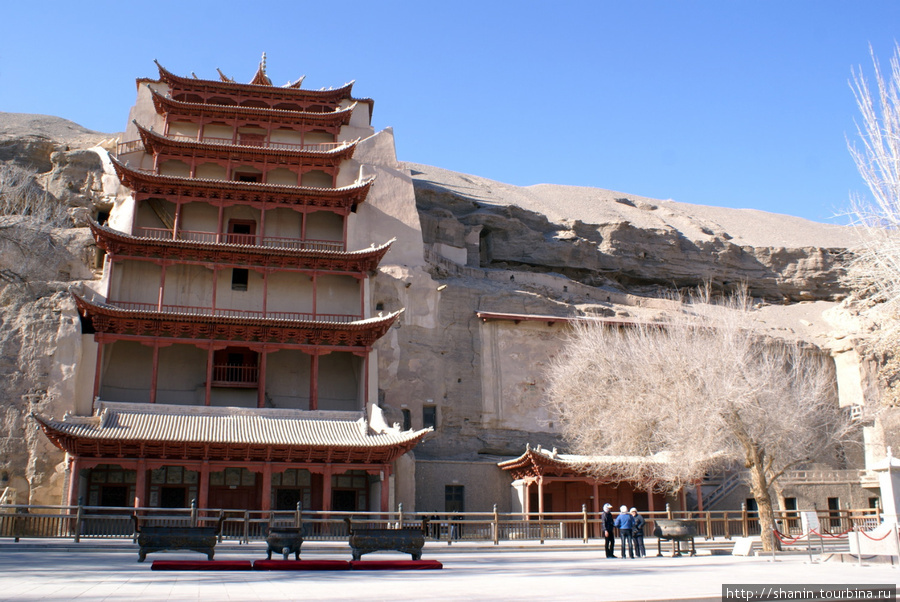 О принятой в те времена сочетать воедино скульптуру и живопись можно теперь узнать из ознакомления со скальными пещерами знаменитого храма Цаньфодун. Этот монастырь, расширявшийся и дополнявшийся целое тысячелетие (с 366 по 1368) был не только местом паломничества монахов, но и крупным культурным центром
Охранители входа
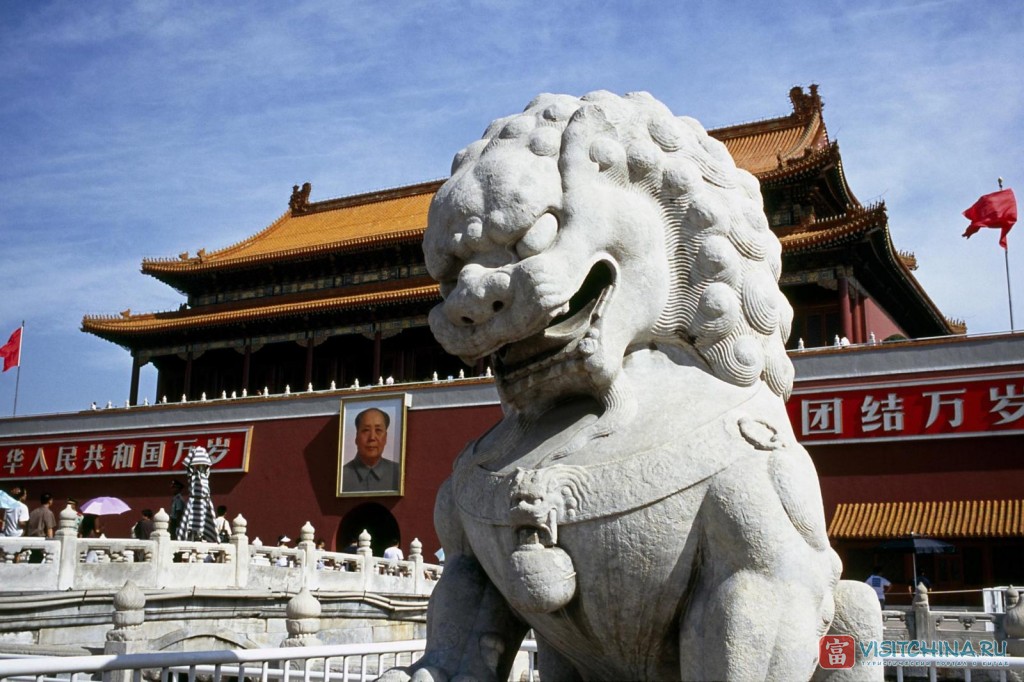 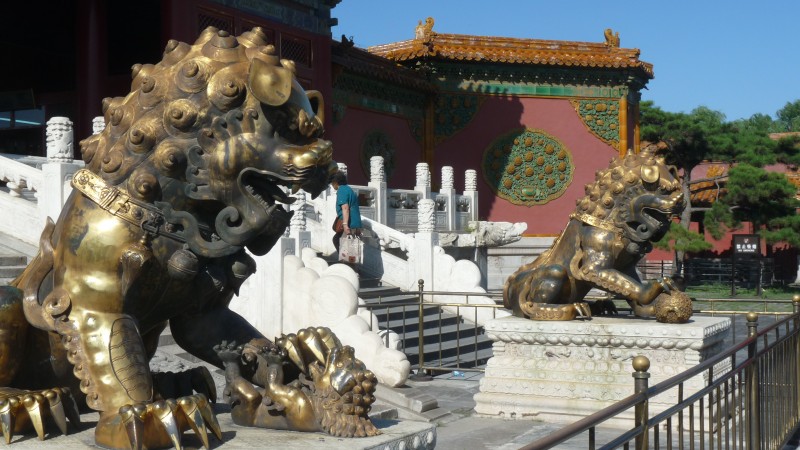 Во многочисленных монастырях можно видеть страшных охранителей входа
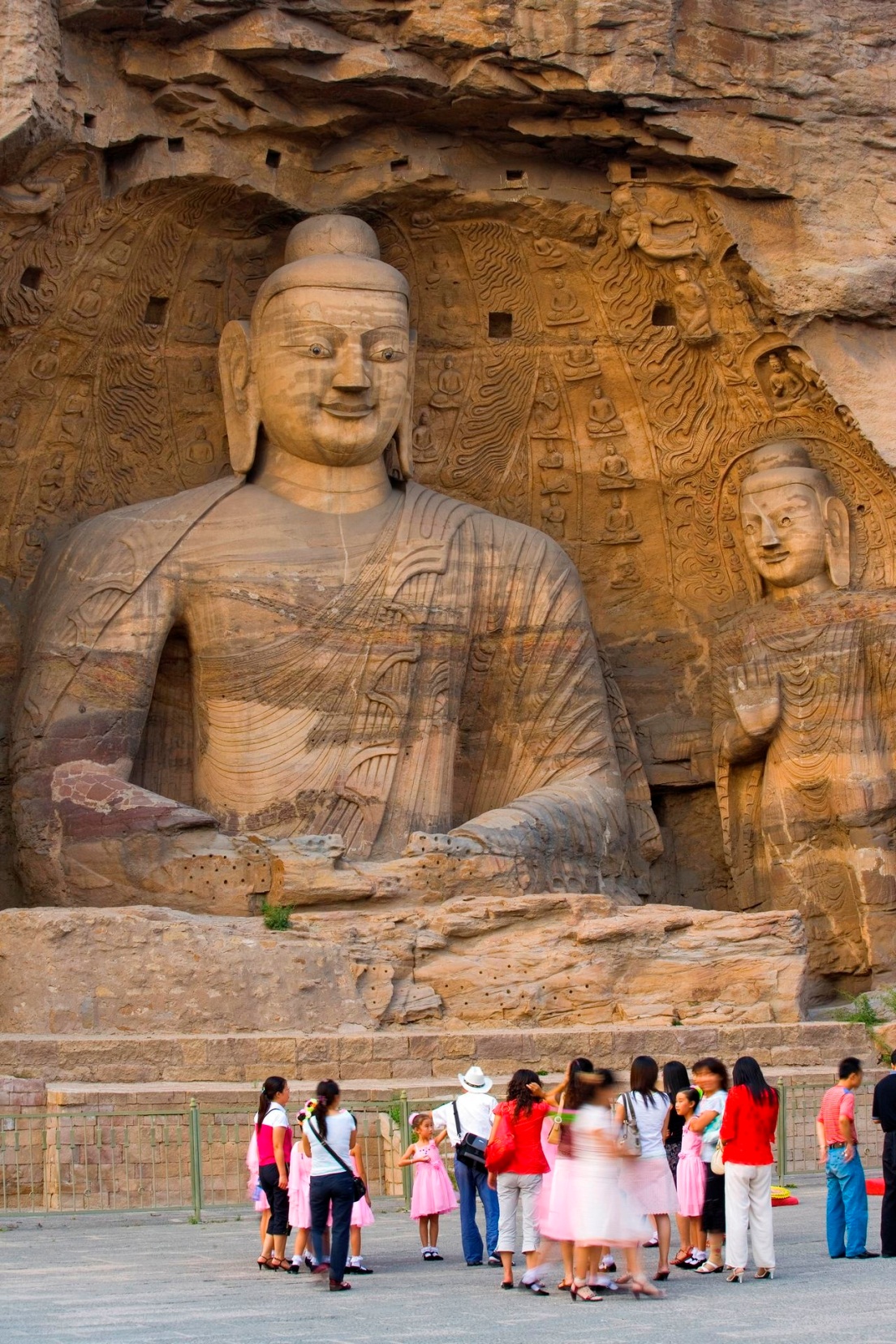 Статуя Будды Вайрочаны
Все основные качества таньской монументальной пластики сосредотачиваются в самой грандиозной скульптуре Лунмыня – статуе Будды Вайрочаны – божестве света. Высота статуи – 25 метров. Лицо его, с полными чувственными губами и бровями в форме «полумесяца» не выражает никакой отчужденности от всего земного, и само как бы является воплощением земного спокойствия и земной красоты
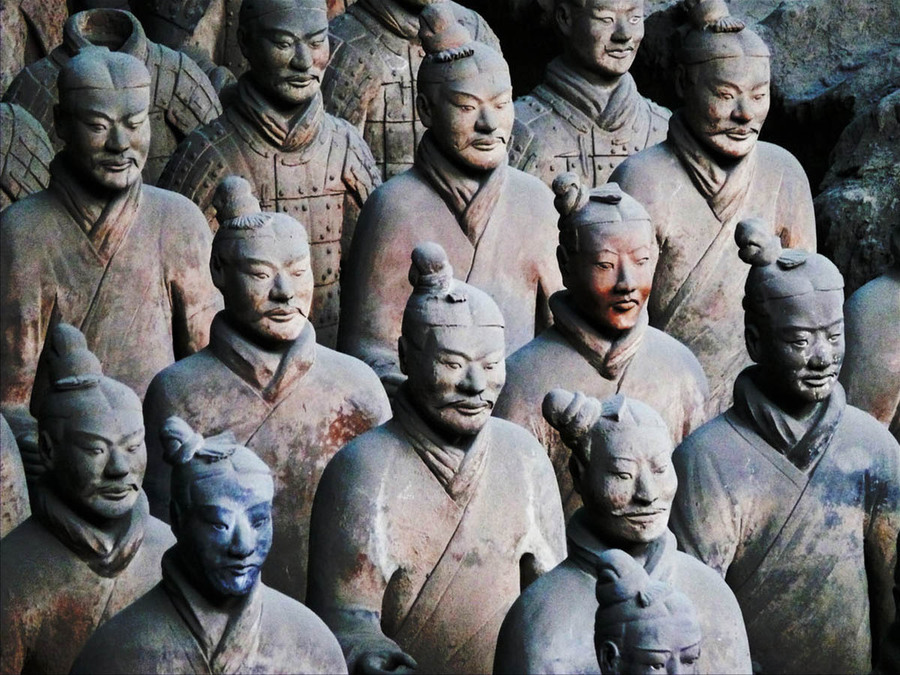 «Подземная армия»
Представленные воины отличаются по рангу (офицеры, рядовые солдаты), а также по виду оружия (копье, арбалет или меч)
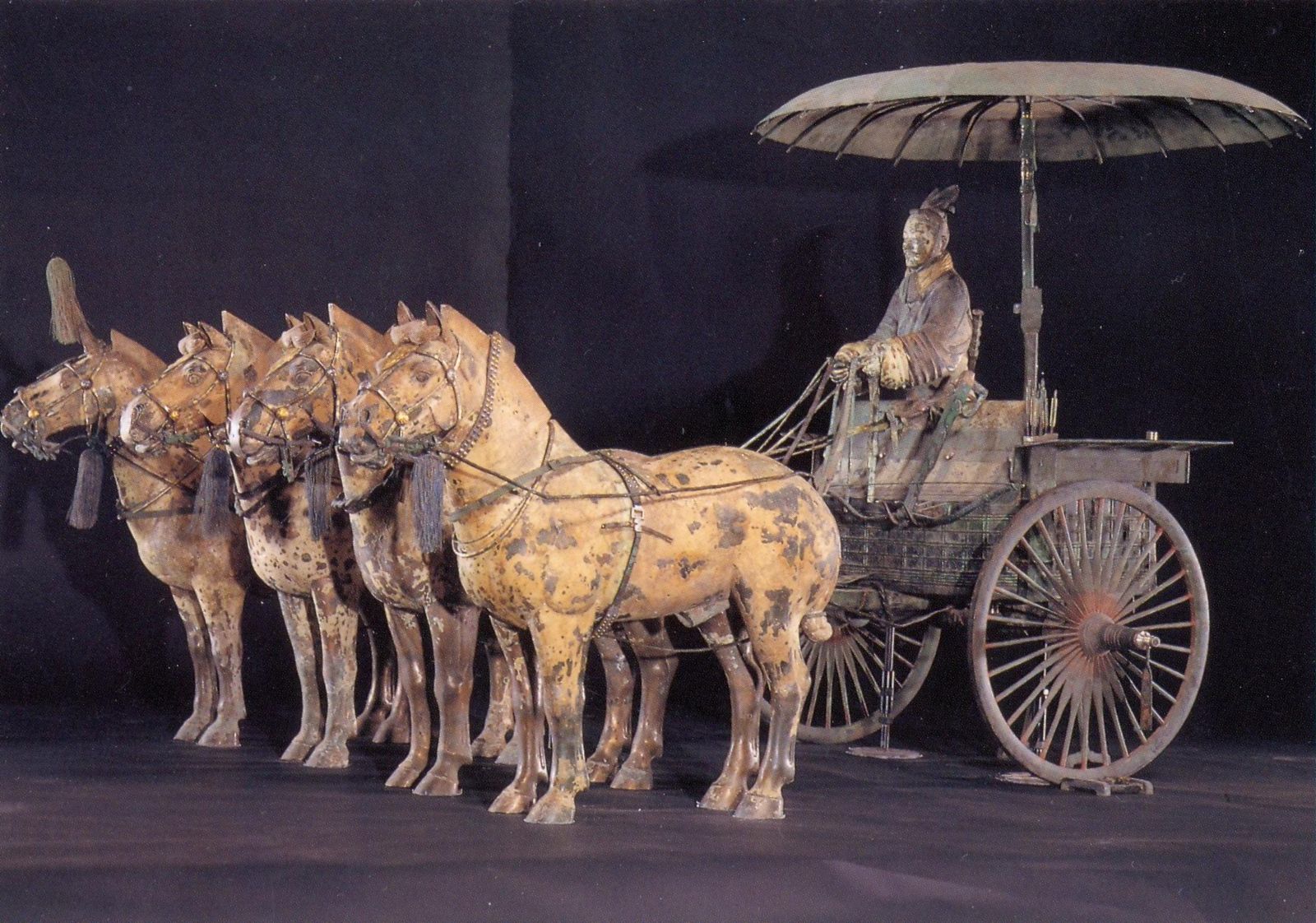 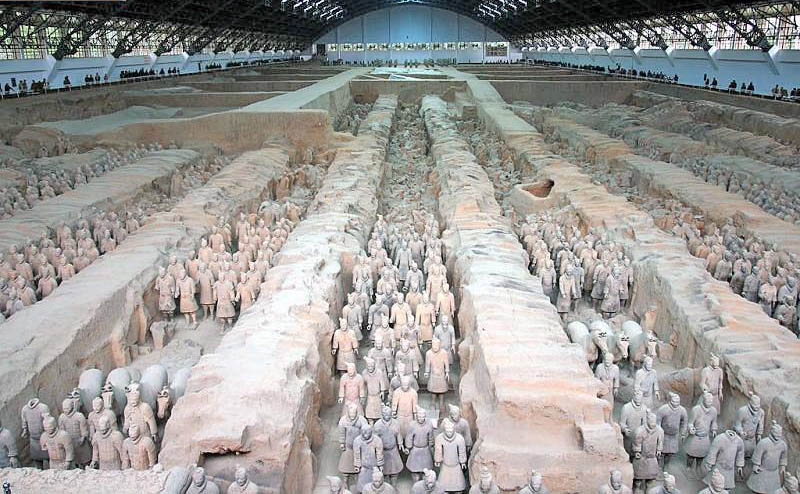 Это гробничный комплекс, погребальный эскорт из 7000 скульптур первого императора Китая Цинь Ши-Хуанди. Обнаруженная армия захоронена в 210-209 году до н.э.
Кроме глияных статуй в 1980 году в 20 метрах от гробницы императора обнаружены две бронзовые колесницы, состоящие более, чем из 300 деталей
Литература
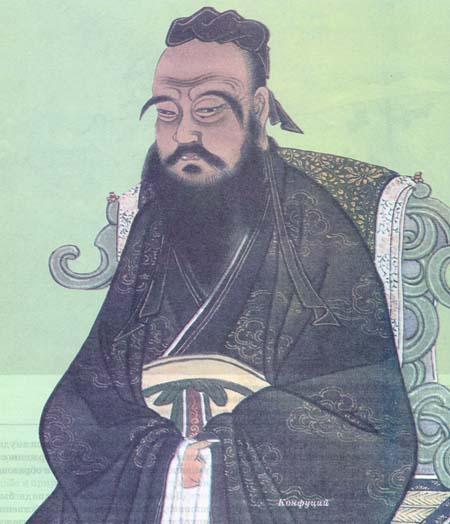 Литература в Древнем Китае, как и в других странах Древнего мира, родилась не как чисто эстетическое явление, а как неотъемлемая составная часть практической деятельности

Это направление древнего искусства Китая прежде всего связано с библиографом Бань Гу
История древних книг
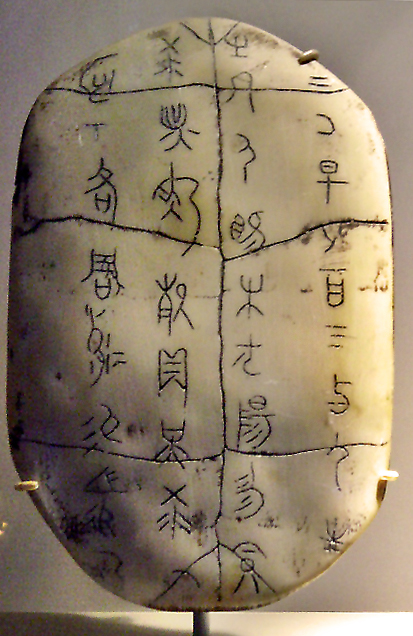 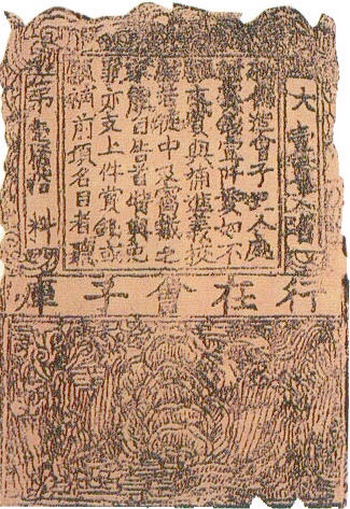 Самые древние тексты – это надписи на гадательных камнях, черепашьих панцирях, костях животных
С начала  I тыс. до н. э. начали использоваться бамбуковые планки
С III в. до н.э. используют шелк
105 год н. э. – предположительно изобретение бумаги, IV в. н. э. ее повсеместное использование
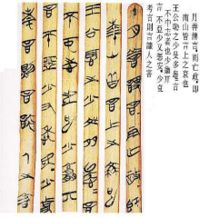 Наиболее знаменитые работы
«Книга песен» или «Шицзин»
(содержит 305 поэтических произведений)
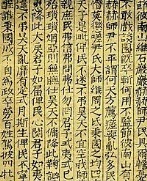 «Книга Перемен» или «И-Цзин»
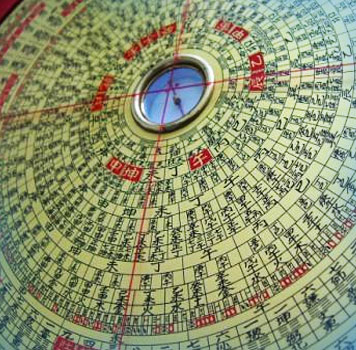 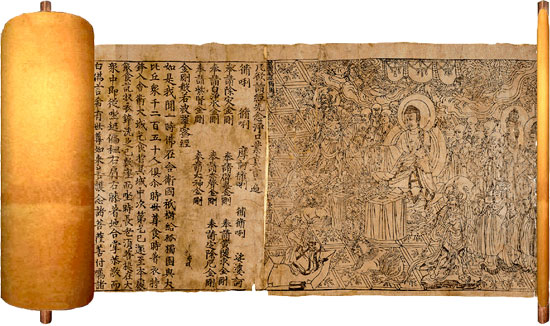 «Алмазная сутра»